Для доступа в лицей используются центральная калитка и 
выезд для транспорта.
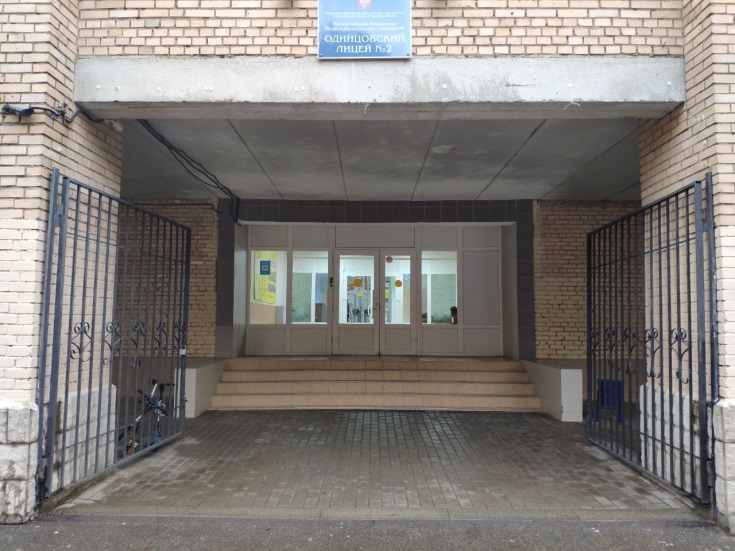 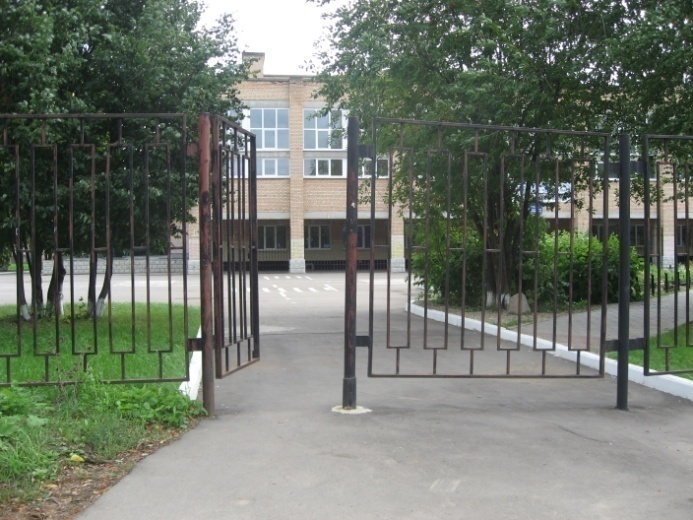 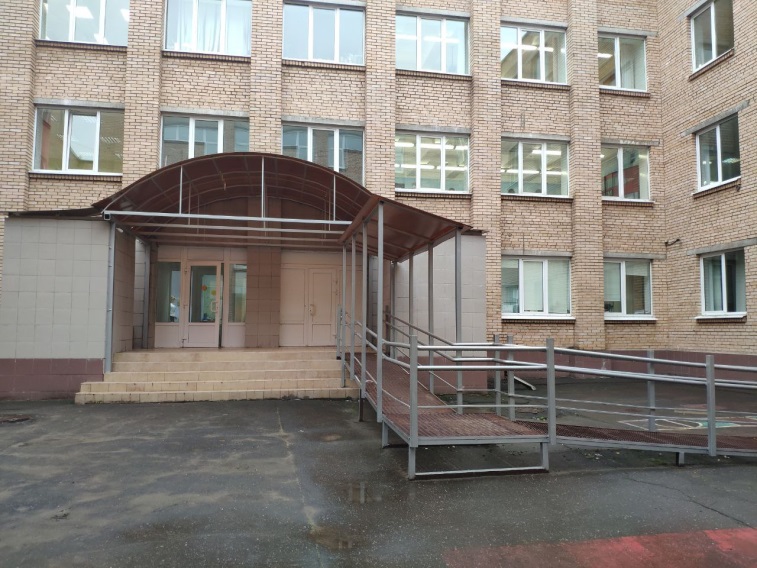 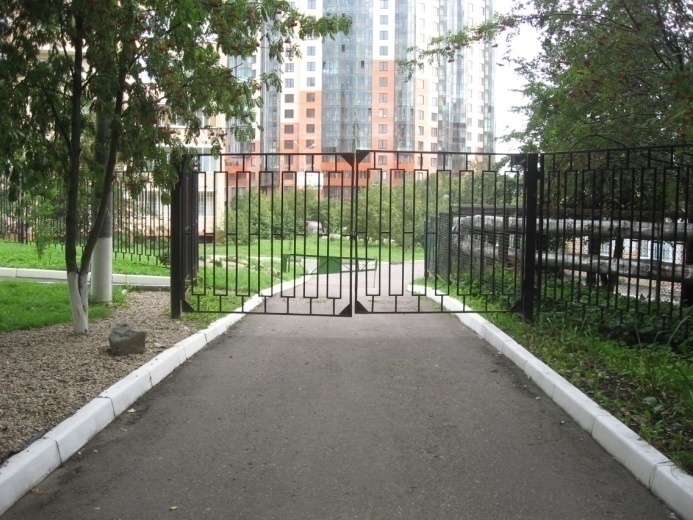